Final ConceptWall of Creativity
by Team №2 “ArtVector”
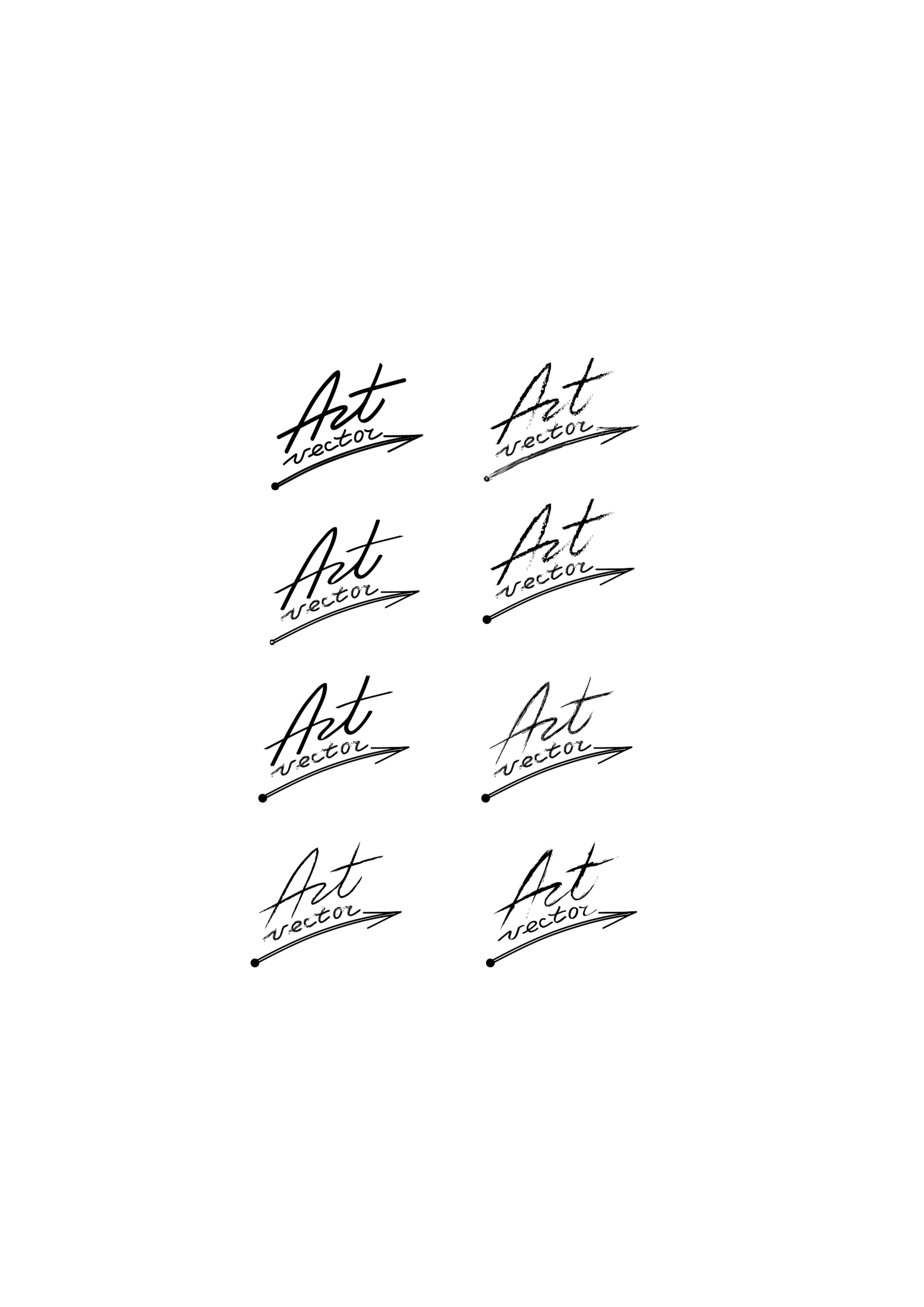 INDEX
01   CONCEPT IDEAS
02   PLANS AND MEASURES
03   LOGO
04       OVERVIEW
05   MATERIALS AND FABRICATION PROCESS
01
CONCEPT IDEAS
Wall thickness 20 cm
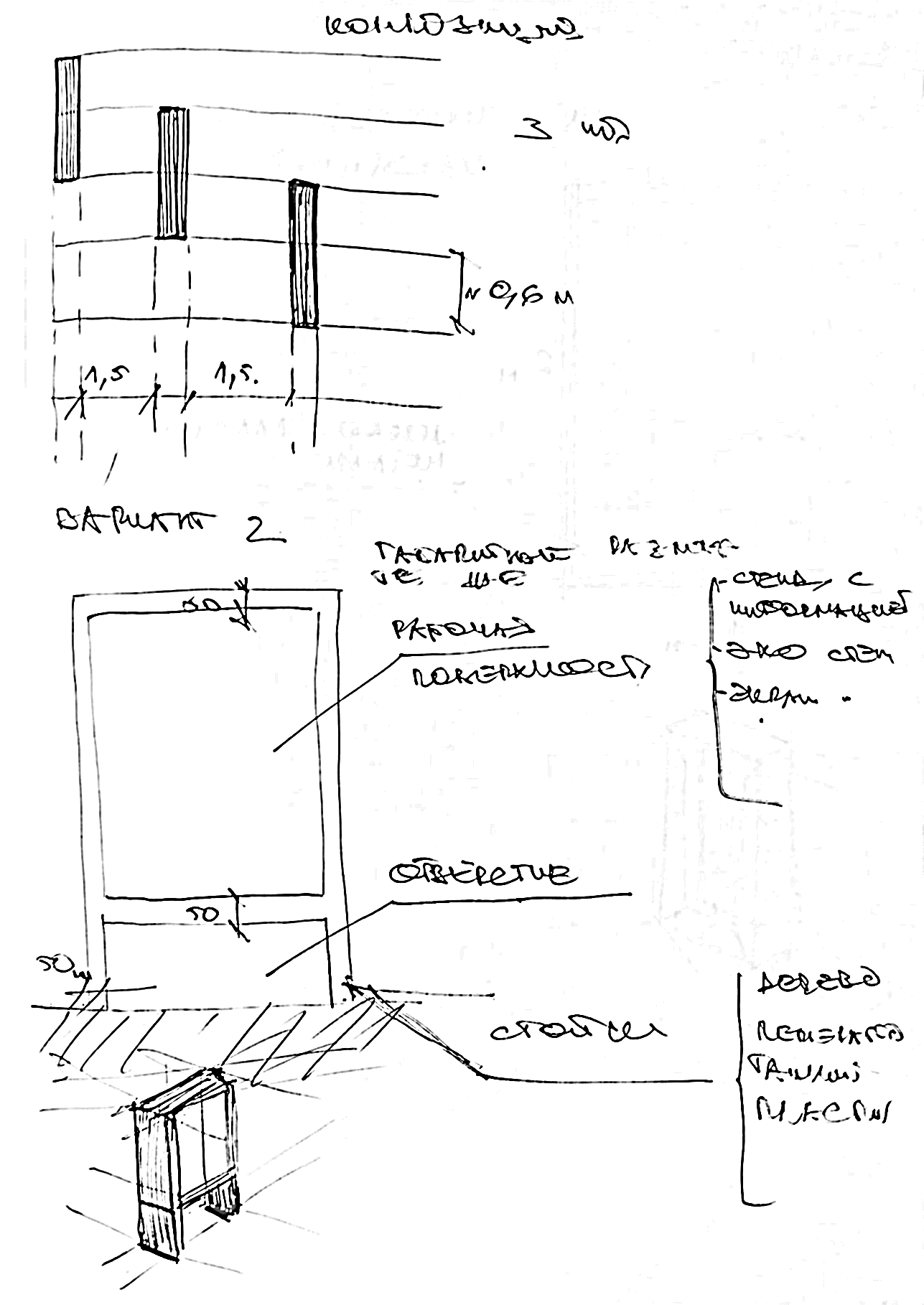 — Information desk
— drawing panels are made of recycled plastic
— explication
work surface
composition
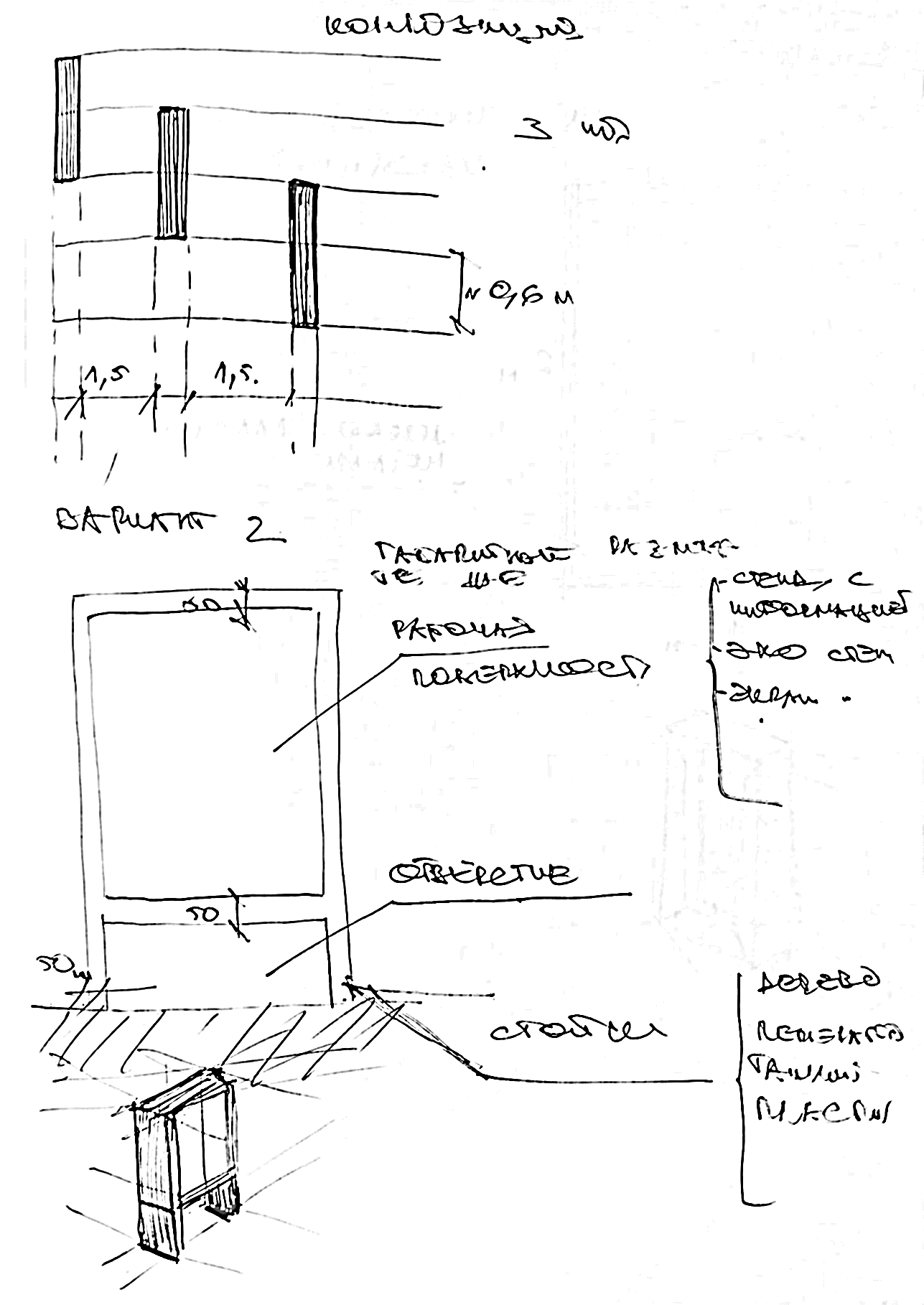 hole
— wood
—recycled plastic
stands
02
PLANS AND MEASURES
plan
facades
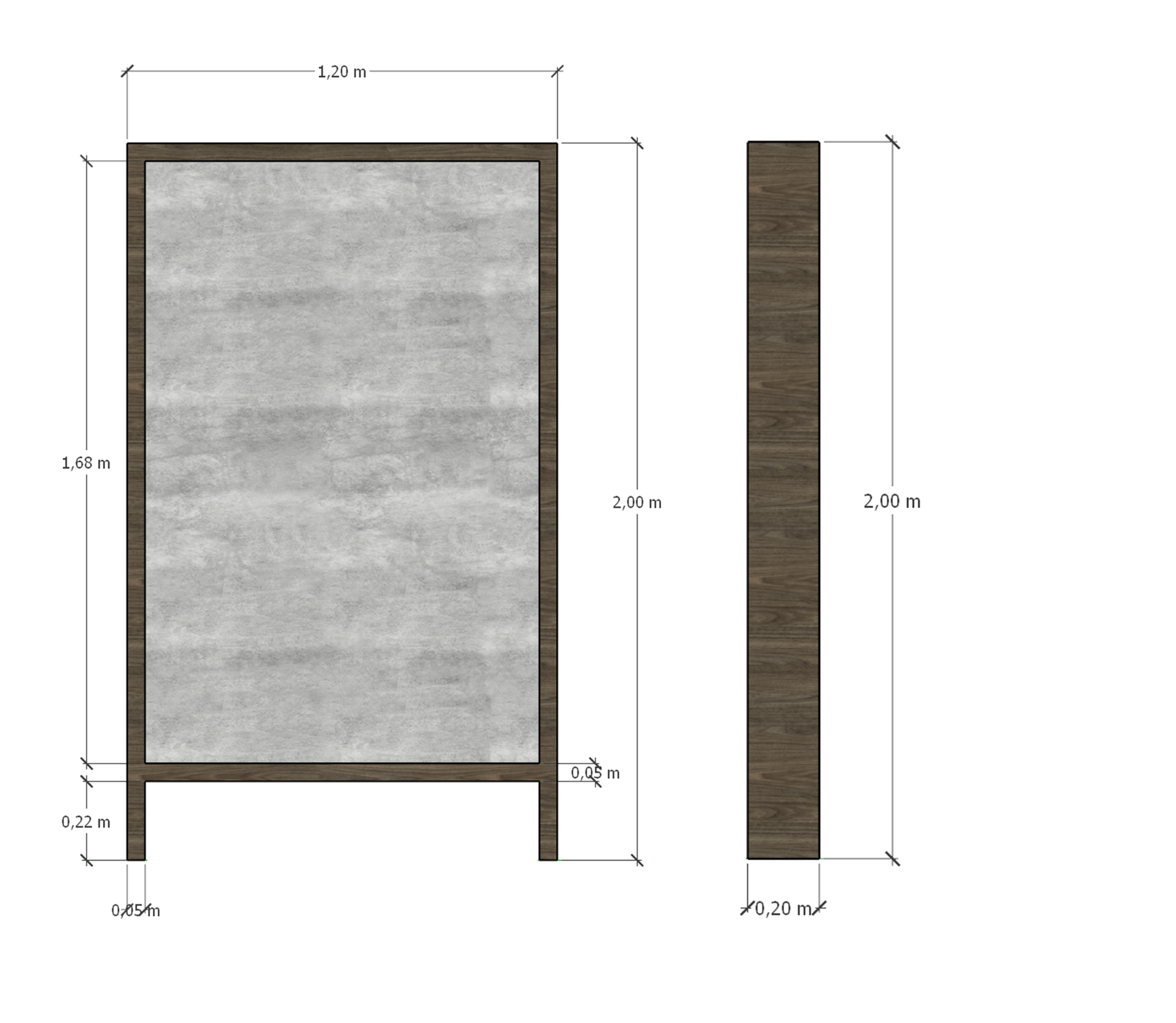 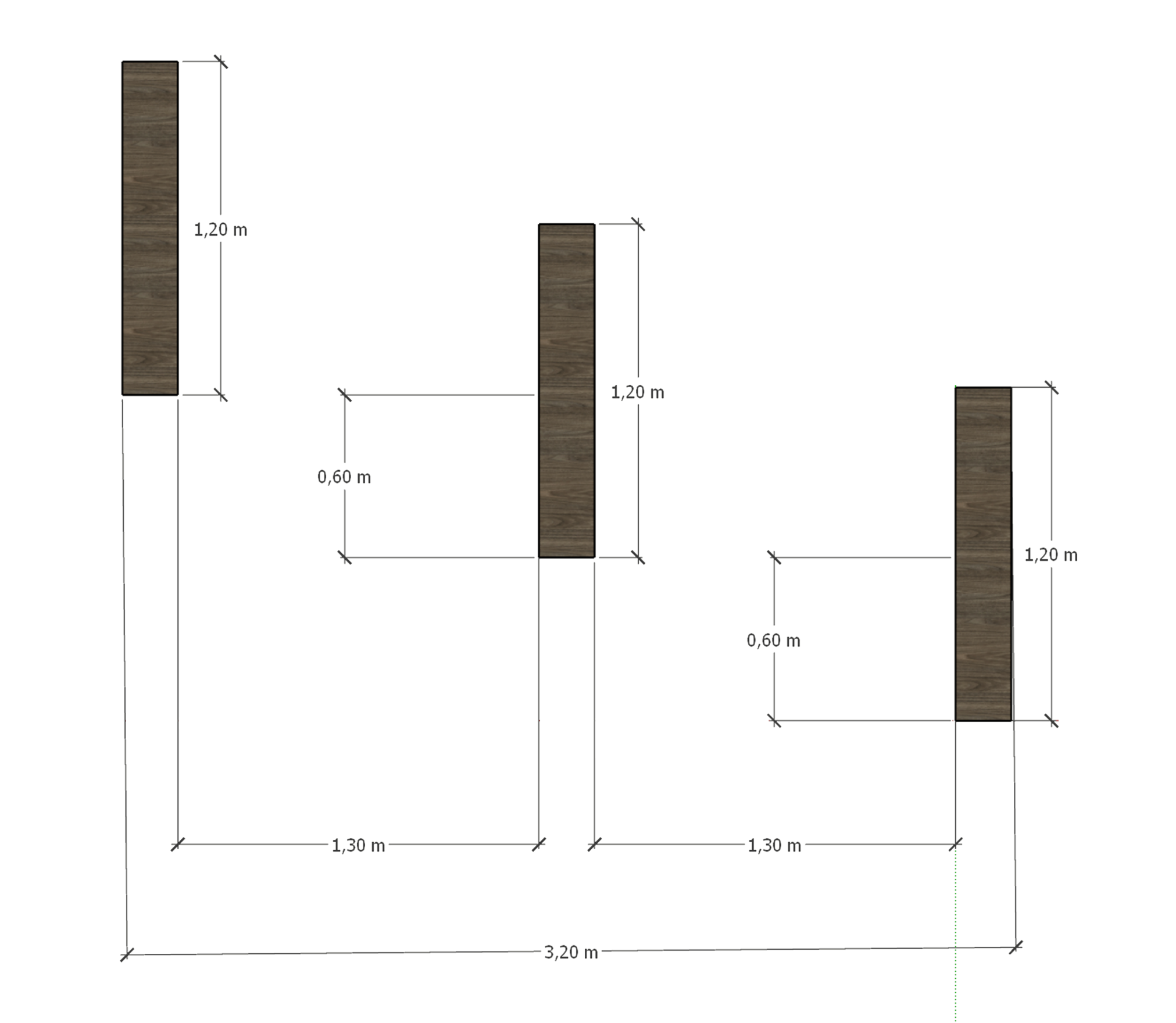 03
LOGO
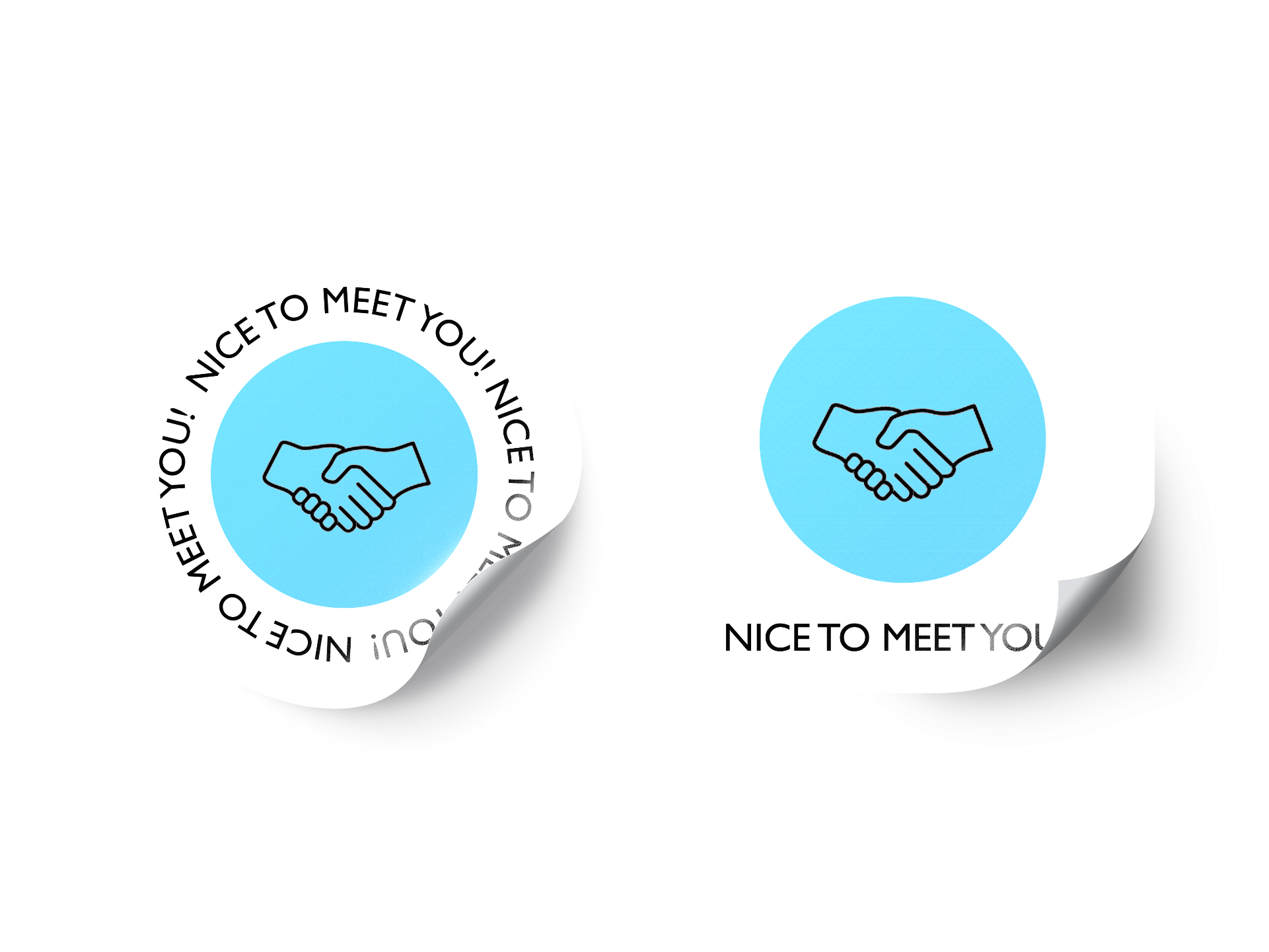 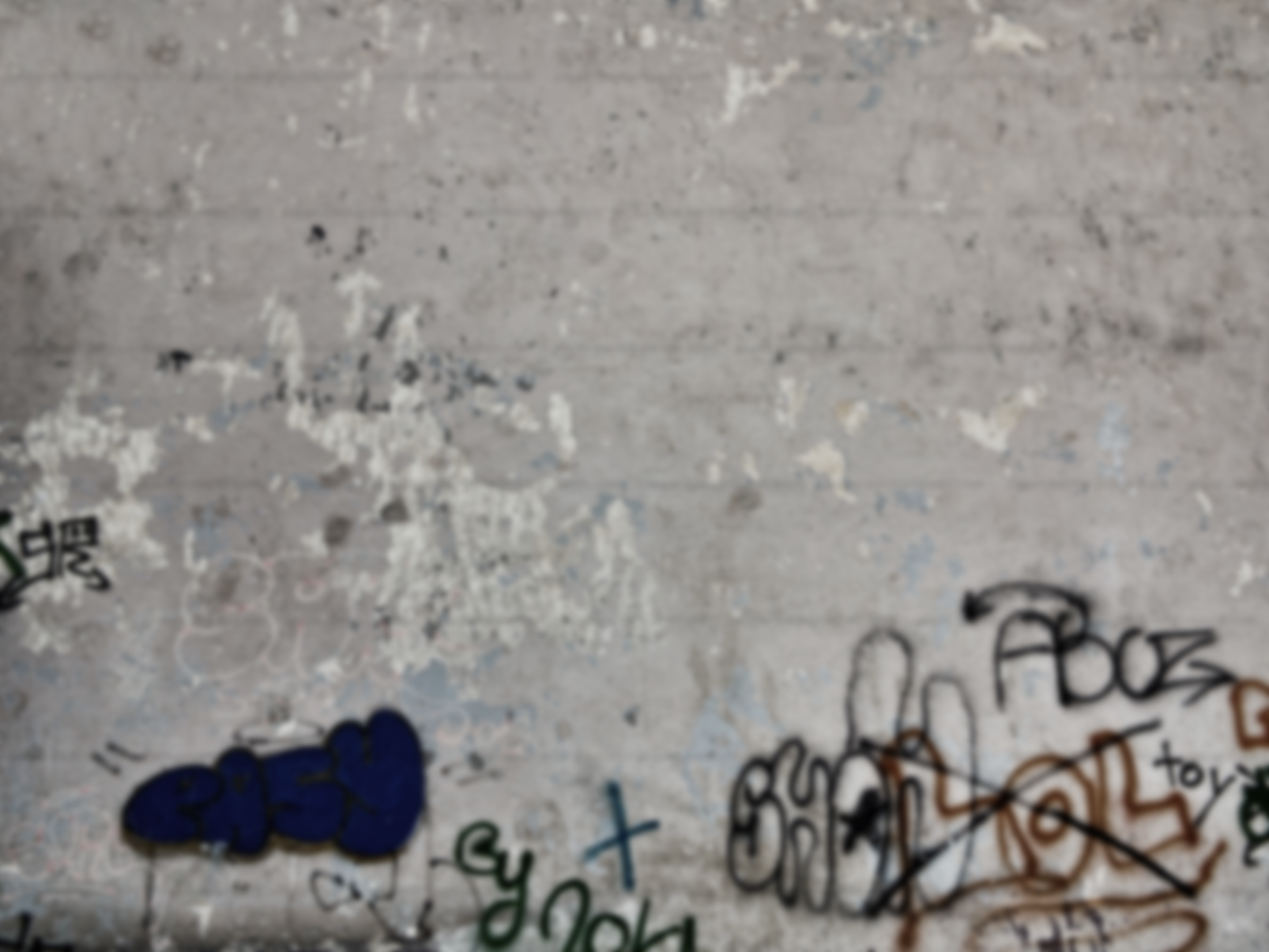 We also offer stickers for bar chairs and tables. This will help to improve the social lives of people who are lonely and those who have difficulties in communicating. A person just has to sit down for a place like this - that means he’s open to communication..
04
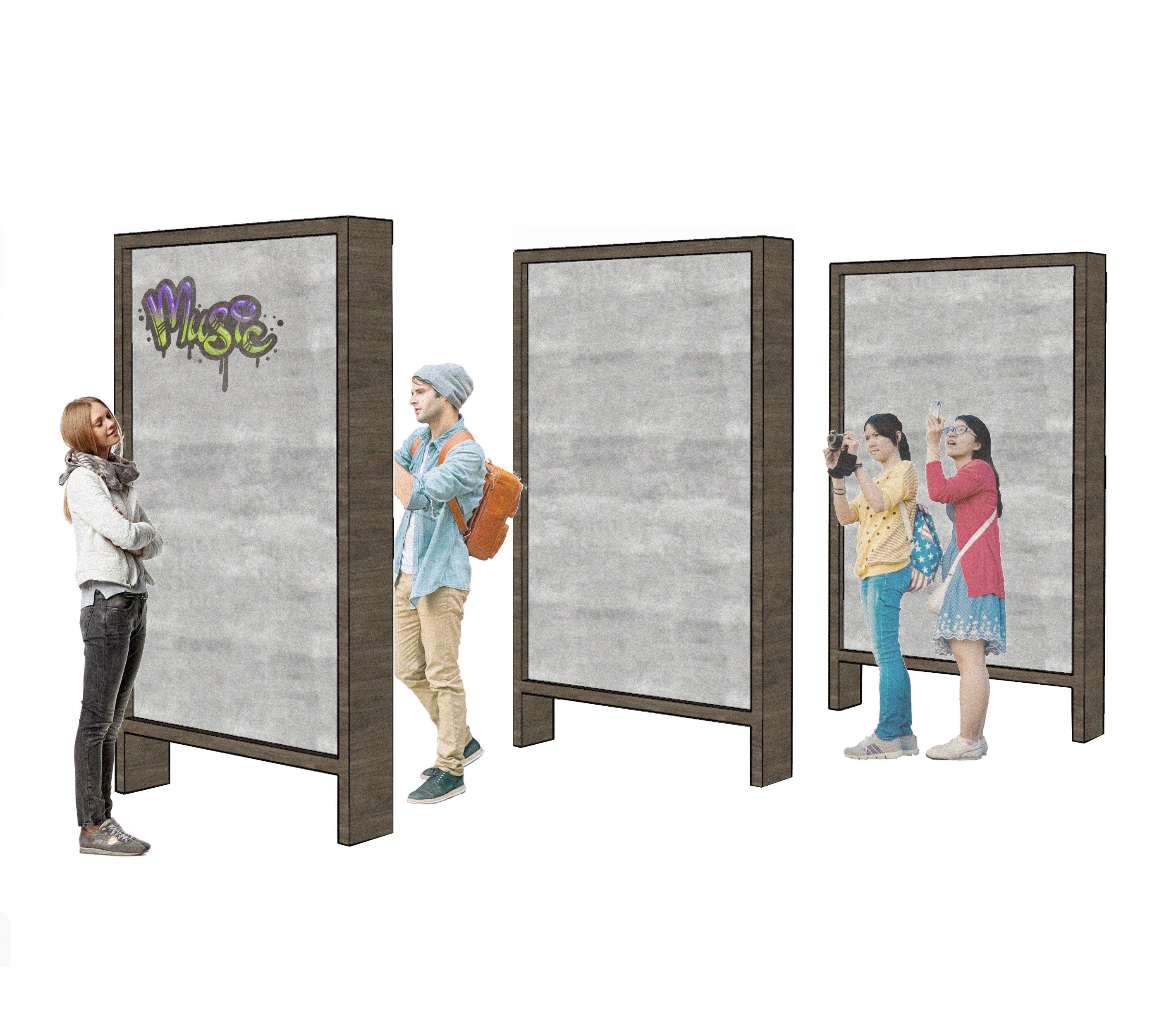 OVERVIEW
This is how the walls will look. An unusual object will make people tear themselves away from mobile phones.   
They will leave their drawings, tags and accounts in social networks, find each other and communicate more.
05
MATERIALS AND FABRICATION PROCESS
wood
concrete
recycled plastic